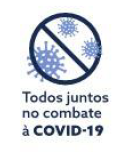 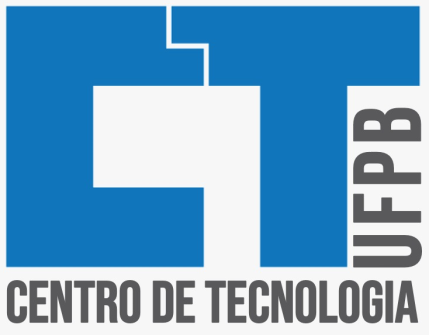 Mantenha a distância segura!
Proibido sentar aqui!
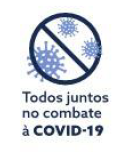 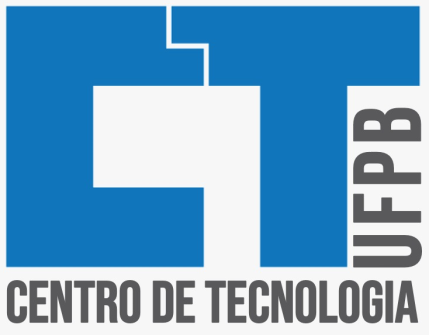 Atenção!
Área Interditada
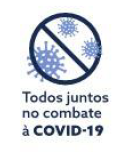 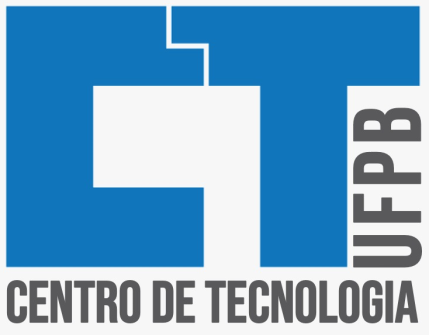 Uso de máscara é obrigatório!
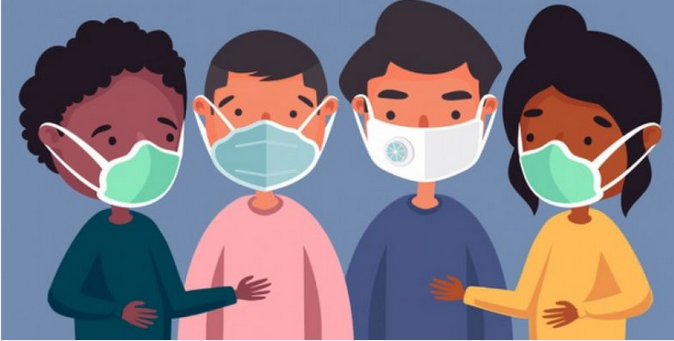 Permaneça com ela durante todo o tempo em que estiver no Laboratório!
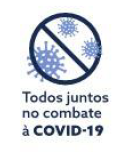 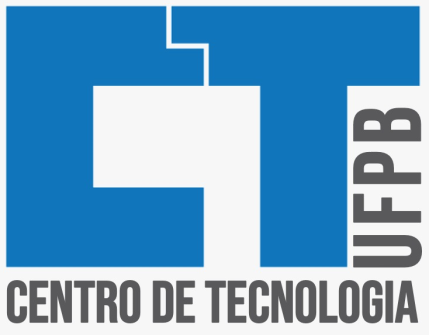 Uso de máscara é obrigatório!
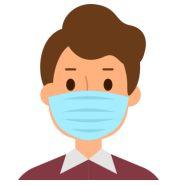 Permaneça com ela durante todo o tempo em que estiver no Laboratório!
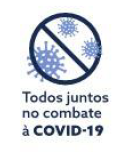 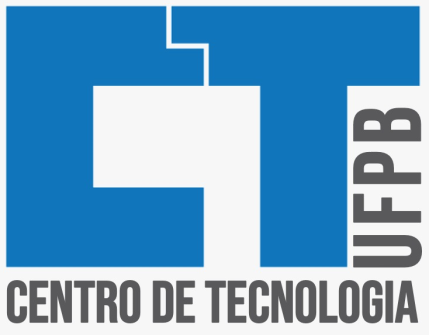 Bebedouros liberados só para o uso de garrafas!
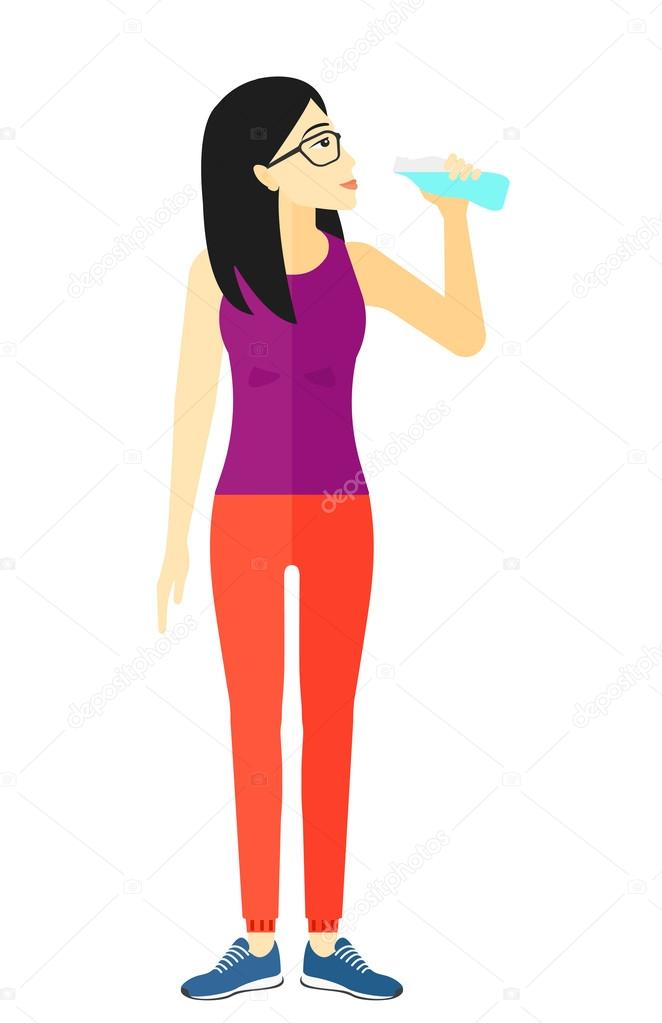 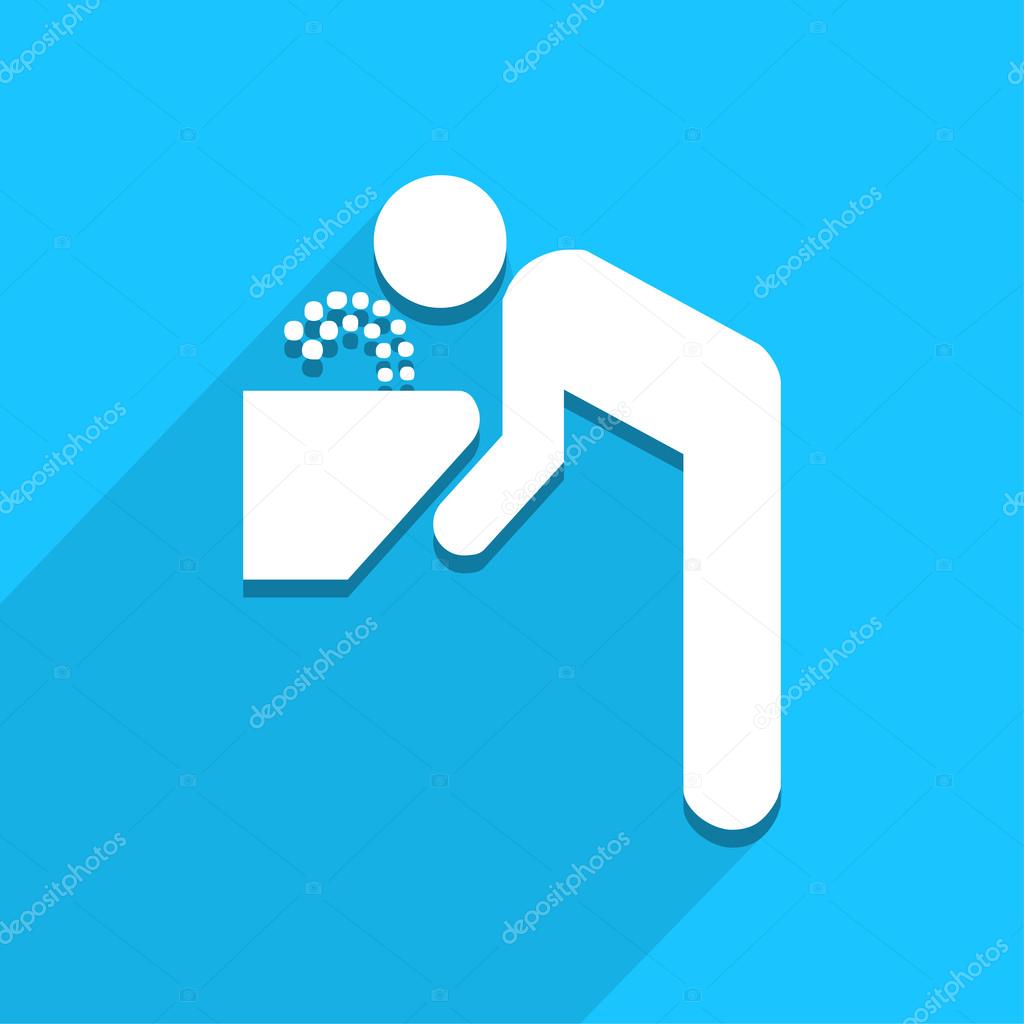 Não esqueça de trazer a sua!
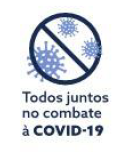 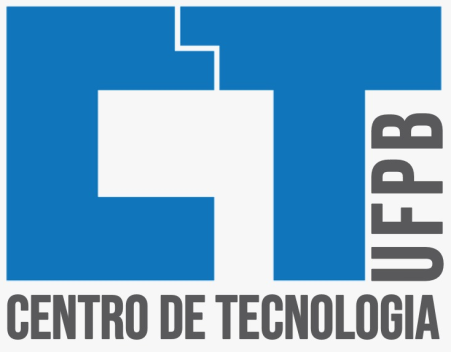 Mantenha a distância segura!
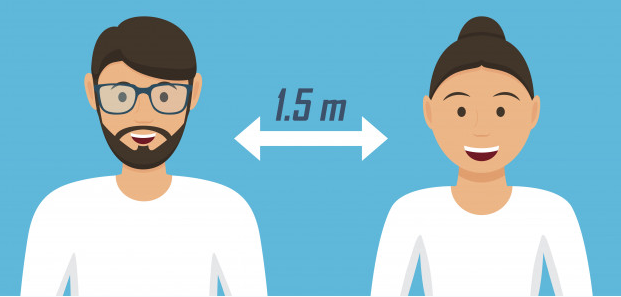 Manter distância mínima de 1,5m!
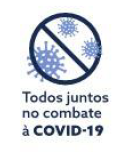 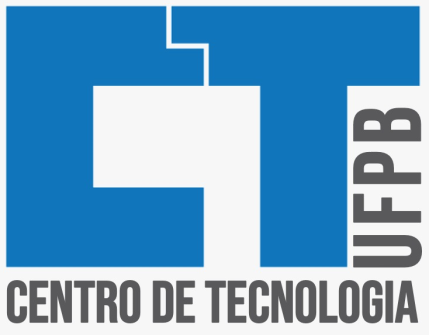 Como se proteger do Corona Vírus
Lave as mãos com sabão ou higienize com álcool 70%;
Ao tossir ou espirrar, cubra o nariz e a boca;
Use máscara sempre que estiver fora de casa;
É vedado cumprimentos com contato físico entre os usuários;
Evite aglomeração! Respeita a distância mínima de 1,5m;
Não é recomendado a circulação de pessoas dos grupos de risco.
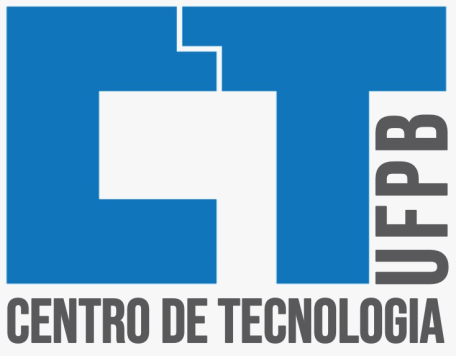 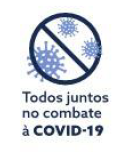 Regras para acesso ao Laboratório
Obrigatório uso de máscara;
Proibida circulação de pessoas com sintomas gripais, suspeita ou confirmação da Covid-19;
Higienização das mãos com álcool 70%;
É vedado cumprimentos com contato físico entre os usuários;
Evite aglomeração! Respeita a distância mínima de 1,5m;
Não é recomendado a circulação de pessoas dos grupos de risco.
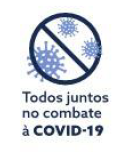 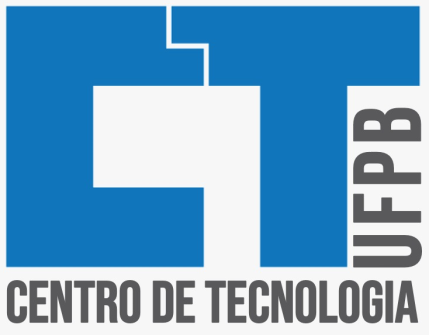 Atenção para recomendações de uso do banheiro!
Respeite a quantidade máxima definida para utilização deste local. Caso necessário , retorne para o corredor e aguarde a sua vez;
Não deixar objetos de uso pessoal, sobre bancadas e pia;
Evite aglomeração! Respeite a distância mínima de 1,5m;
Higienize as mãos com água e sabão ao entrar e ao sair do banheiro.
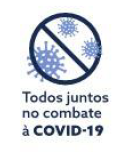 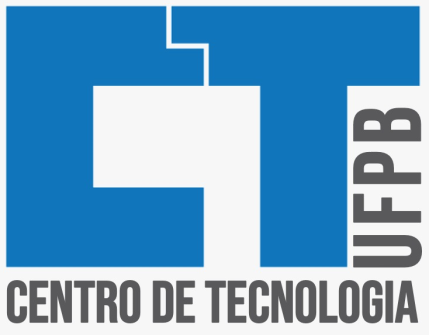 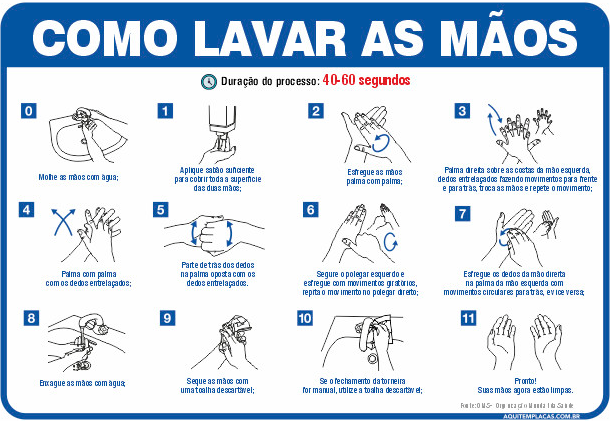 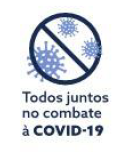 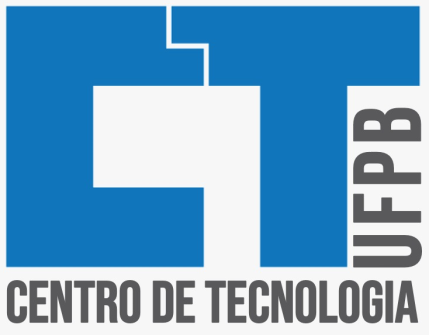